Образовательные технологии в  чтении художественной литературы
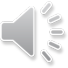 Ребенок воспитывается разными случайностями, его окружающими. Педагогика должна дать направление этим случайностям.В. Ф. Одоевский
Обобщение опыта работы воспитателя Тяминой О.А.
Данная презентация является частью инновационного проекта  «Волшебный мир книг», цели которого:  способствовать формированию устойчивого интереса ребёнка к литературе, как виду искусства;
формировать образность речи детей старшего дошкольного возраста.
Презентация направленна на решение одной из задач проекта:
повысить эффективность работы по приобщению детей к книге во взаимодействии всех участников образовательного процесса: педагогов, детей, родителей.
Целевая аудитория презентации – педагоги ДОУ.
Технология
– это совокупность приемов, применяемых в каком-либо деле, мастерстве, искусстве (толковый словарь). 
		Педагогическая технология - это совокупность психолого-педагогических установок, определяющих специальный набор и компоновку форм, методов, способов, приёмов обучения, воспитательных средств; она есть организационно - методический инструментарий педагогического процесса. (Б.Т.Лихачёв)
Основные требования (критерии) педагогической технологии:
Современные образовательные технологии используемые в работе над чтением художественной литературы
Личностно - ориентированная технологияИгровые технологииТехнология моделированияИнформационно-коммуникативные  технологииЗдоровьесберегающие технологииМнемотехники
Личностно-ориентированная технология
Упражнения предлагаются по способностям
Время выполнения индивидуально
Игровая технология
Строится как целостное образование, охватывающее определенную часть учебного процесса и объединенное общим содержанием, сюжетом, персонажем. В нее включаются последовательно:
игры и упражнения, формирующие умение выделять основные, характерные признаки предметов, сравнивать, сопоставлять их;
группы игр на обобщение предметов по определенным признакам;
группы игр, в процессе которых у дошкольников развивается умение отличать реальные явления от нереальных;
 группы игр, воспитывающих умение владеть собой, быстроту реакции на слово, фонематический слух, смекалку и др.
	     Составление игровых технологий из отдельных игр и элементов - забота каждого воспитателя.
Игра не только развлечение – но и способ закрепления полученных знаний
Технология моделирования
Моделирование как вид знаково-символической деятельности. Ознакомившись с произведением дети символически изображают героев, демонстрируя собственное восприятие их описания, строят модели мест событий и взаимодействуют с ними в соответствии с сюжетом или вопреки ему, экспериментируя.
.
Дети создают макет для режиссёрской игры «ЗОО» по мотивам произведения Маршака  «Где обедал воробей»
Дети изображают героев сказок ориентируясь на собственное восприятие описания
Макет дяди Стёпы
Макет гаража
Информационно-коммуникативные  технологиинепосредственное использование
С детьми во время ННОД
В работе с педагогами
Опосредованное использование
Создание демонстрационного материала, разработка пособий
Создание картотек, таблиц, схем
Здоровьесберегающие технологии
Физминутки и  динамические паузы
Психогимнастика
Доброжелательное отношение друг к другу
Выплёскивание отрицательных эмоций
Чтение и обсуждение произведений с позитивными установками
Мнемотехники
Игра с использованием элементов мнемотехники
Описание по мнемосхеме
Разучивание малых фольклорных форм
мнемодорожки
занятия с элементами мнемотехник
Авторские игровые пособия
Игра для развития мелкой моторики и связной речи «Колобок»
Игра для развития мелкой моторики и закрепления навыков счёта«Теремок»
Игра для развития мелкой моторики, связной речи и памяти«Сказкин дом»
Спасибо за внимание!